Det är jag som är …
Arbetsplats och roll
Erfarenhet av arbetsmiljöarbete
Förväntningar – varför är du här?
[Speaker Notes: Förberedelser: Lägg in egen bild på dig som utbildare. 

Metod
Börja med att presentera dig – kort om bakgrund enligt ppt-bilden
Gå gruppen runt och lår dem presentera sig på liknande sätt. Håll tempo]
Det här är Prevent
Kunskapsnav i arbetsmiljö-frågor med uppgift att ge arbetsplatserna stöd i arbetsmiljöarbetet.
Inspirera
Förmedla kunskap
Utveckla produkter
[Speaker Notes: Syfte:
Sprida kunskap om vad Prevent är för något. 

Presentera kort Prevent. 
Prevent drivs av arbetsmarknadens parter, det vill säga Svenskt Näringsliv, LO och PTK. 
Prevents uppdrag är att ge stöd i arbetsmiljöfrågor till arbetsplatser. 
Det görs på lite olika sätt genom:
utbildningar om arbetsmiljö - både lärarledda utbildningar och webbutbildningar
böcker och material om arbetsmiljö
verktyg och metoder som stöd för arbetsmiljöarbetet till exempel checklistor, enkäter]
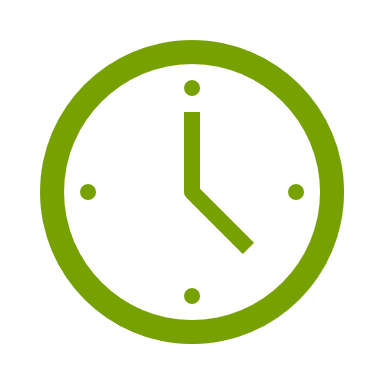 Agenda
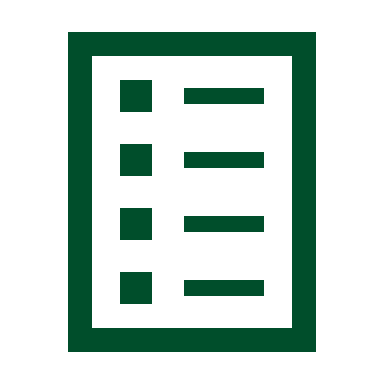 Fyll på med punkter
[Speaker Notes: Syfte:
Ge deltagarna en översiktlig bild över dagen.

Berätta kort om agendan.
Berätta om pauser, lunch etc. Vi håller på i ca 40 min, pauser på ca 5-10 min. 
Använd gärna mikropausfilmerna för pauser under dagen, finns här: Mikropauser är bra för kroppen (prevent.se). Det finns fem stycken. 
Berätta om upplägget under dagen med teoripass, filmer, Prevents verktyg och arbete enskilt och i grupp.
Berätta om kurskompendiet med innehåll och kursboken om SAM. 

Berätta om praktiska moment med både egenarbete, jobba 2 och 2 eller mindre grupparbeten på 3 och 3. Grupper byts ut under dagen. Från korta diskussionsuppgifter, uppföljning av det de har gjort hemma i webbdelen och mer omfattande arbete i små grupper.]
Säkerhet
Kaffe och lunchunder dagen
Slå på ljudet
när du går härifrån
[Speaker Notes: PPT – Säkerhet, Slå på ljudet när du går härifrån, Kaffe och lunch under dagen
Syfte: Att ge praktisk information och skapa gemensamma spelregler för kursen.
 
Genomförande: 
Berätta om lokalens nödutgångar och återsamlingsplats vid ev. brandlarm
Prata om ”Spelregler” och skriv eventuellt upp dem, till exempel:
Mobiler – fråga hur kursdeltagarna vill göra med mobilerna under dagen. Avstängda, undanstoppade eller påslagna? 
Tider – berätta att du kommer göra ditt yttersta för att vara tydlig med tider gällande raster och lunch. Fråga om det är ok att detta är ett ömsesidigt ansvar att vi gör allt för att passa tiderna.
Samverkan- berätta att du vill ha frågor och bidrag för att detta ska bli en bra dag – fråga om gruppen om detta är ok för dem.

Låt därefter deltagarna själva komma fram till en gemensam spelregel:
Fler spelregler? Fråga om det är fler spelregler som behövs för en bra kurs.]